August 10, 2023Blight
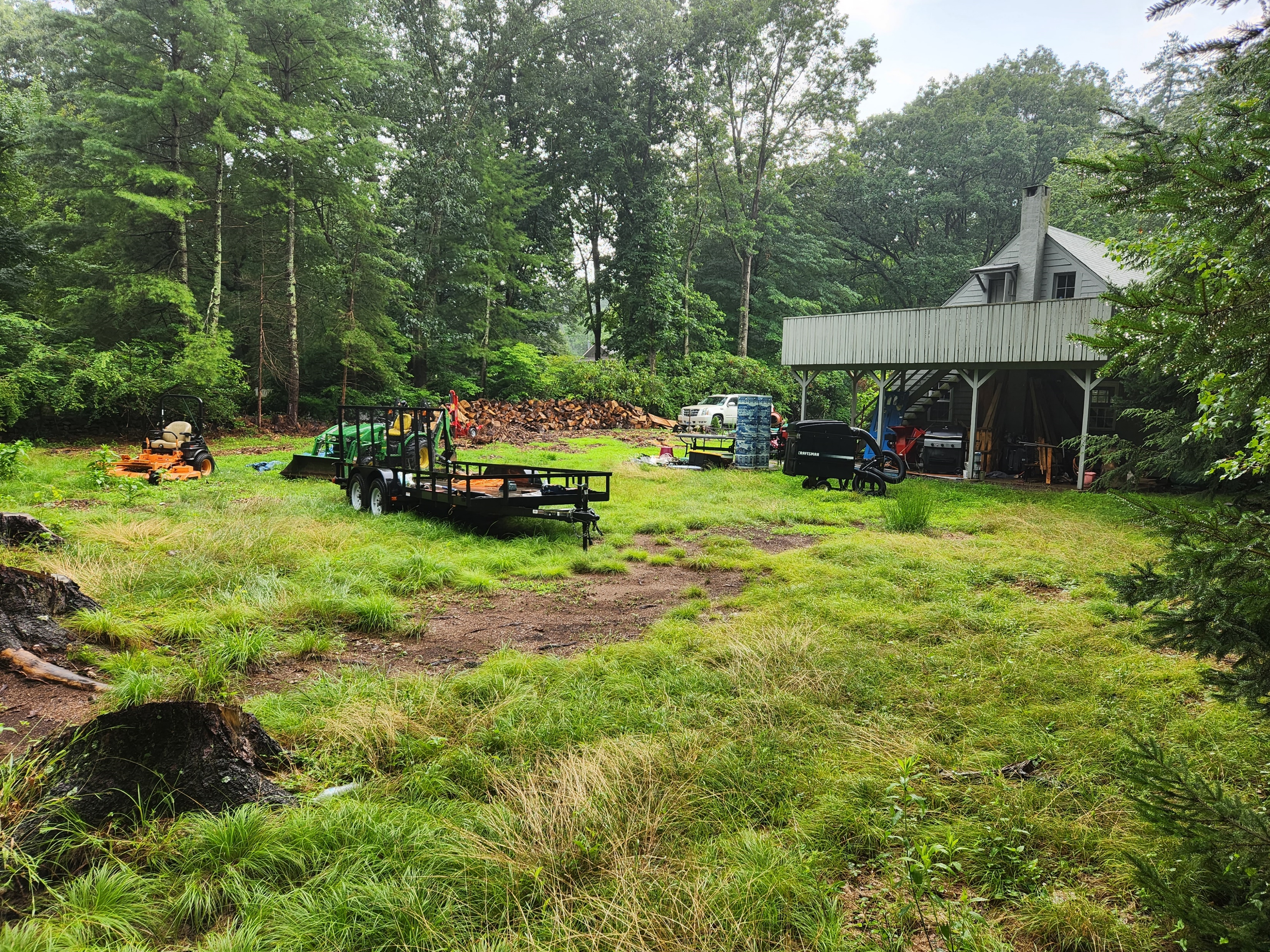 164 Newtown Turnpike
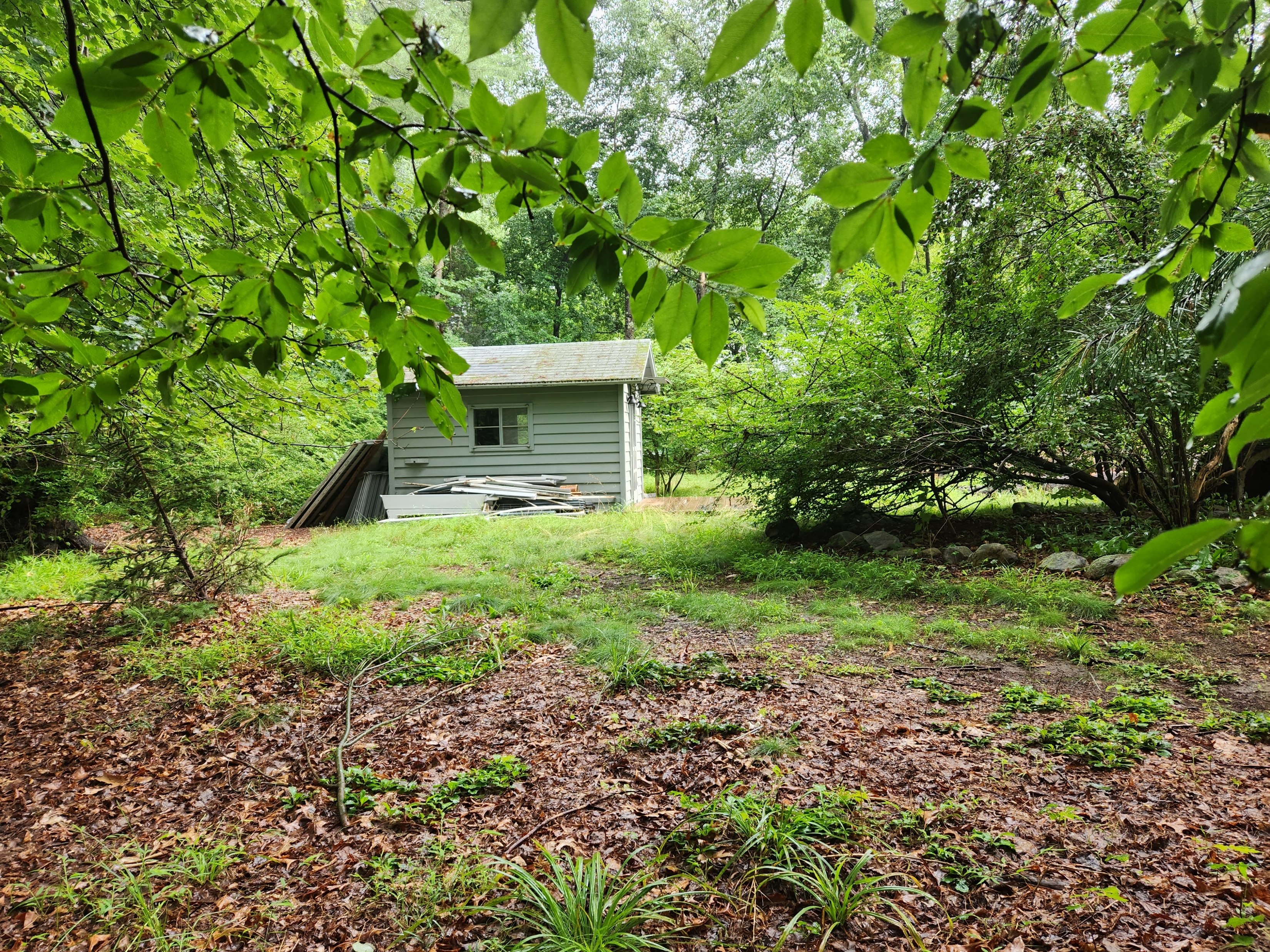 164 Newtown Turnpike
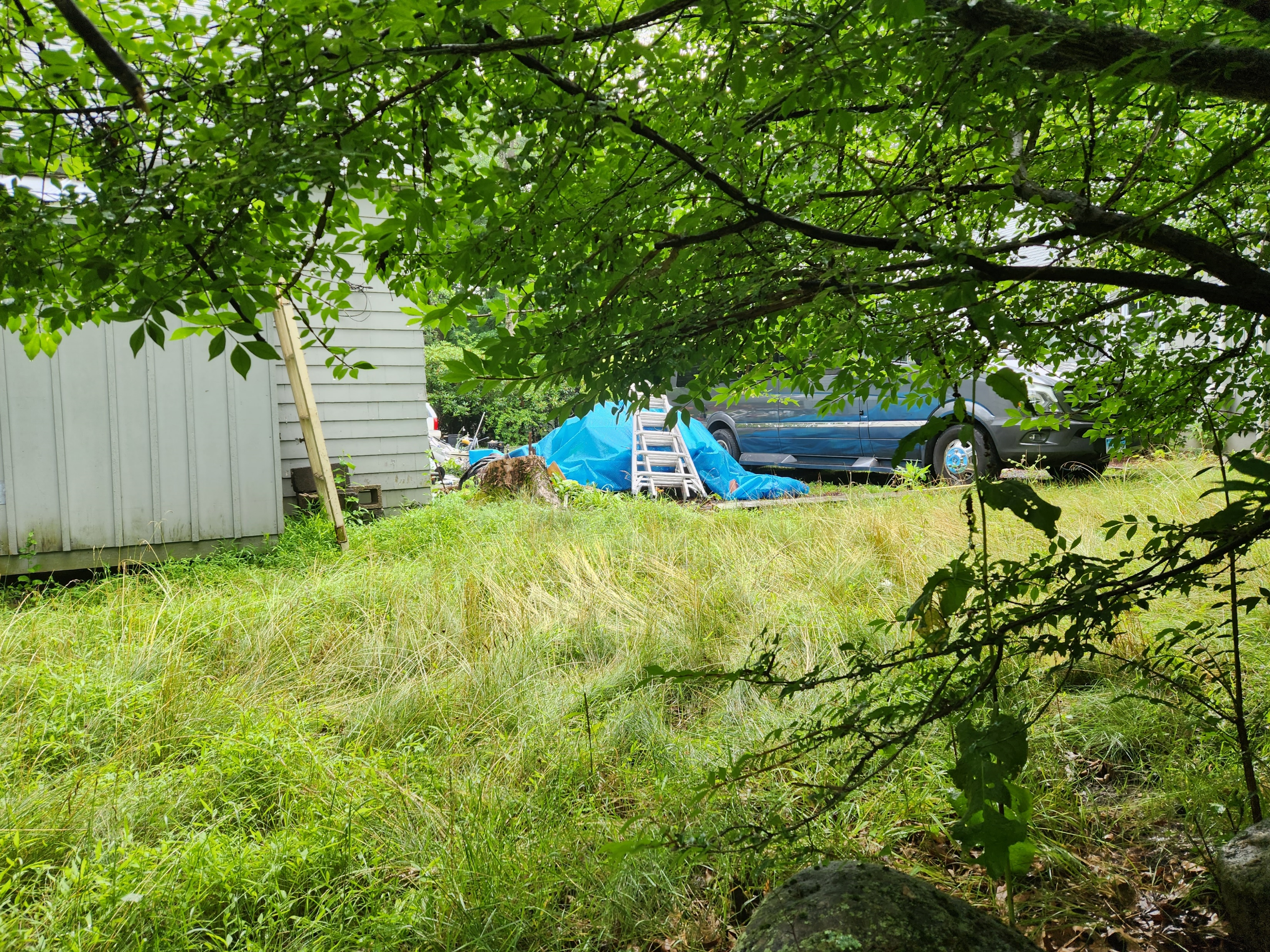 164 Newtown Turnpike
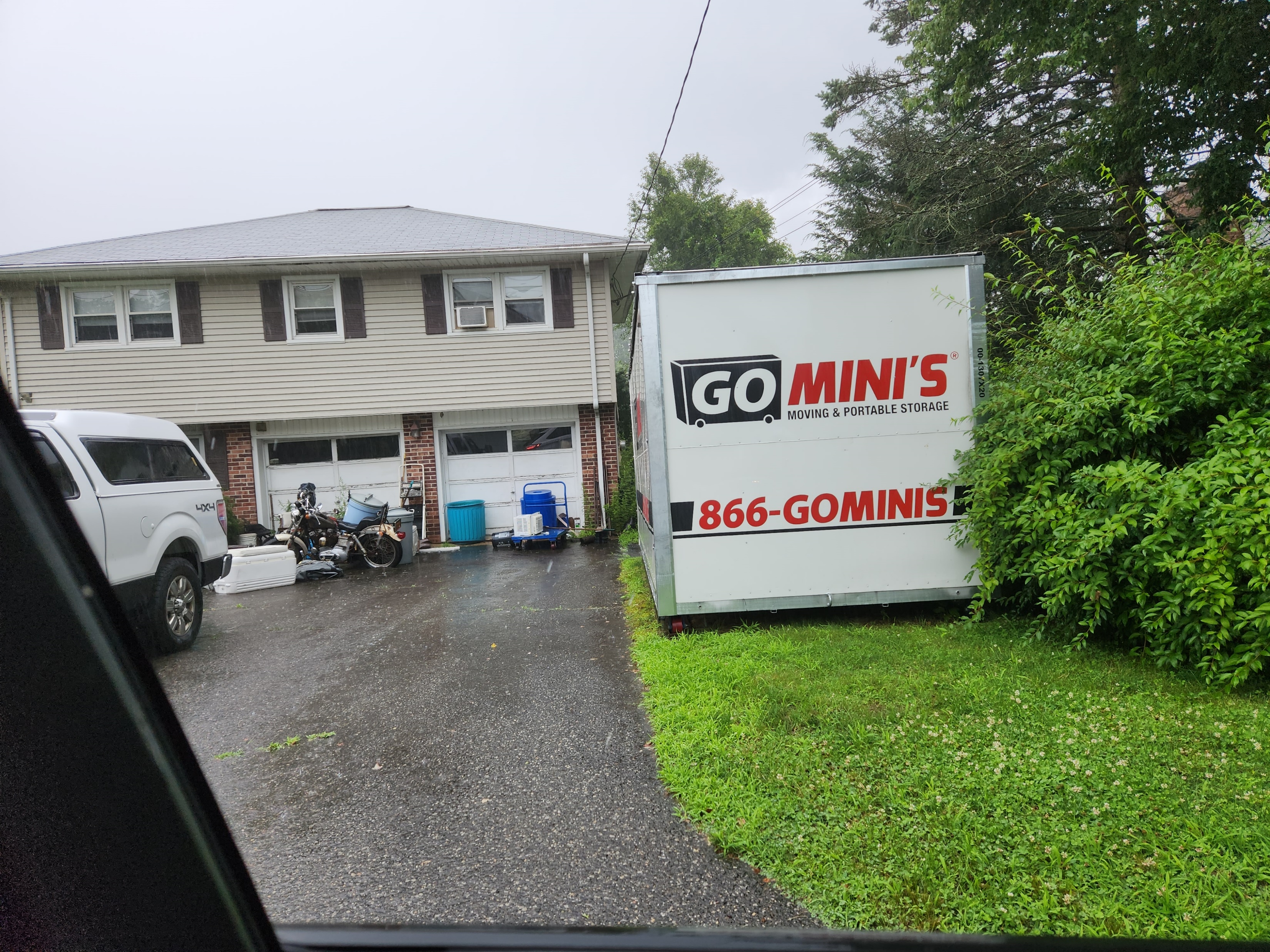 8 Palmieri Rd